Ecology of Fungi
What roles do fungi play in our ecosystem? 
How do humans use fungi?
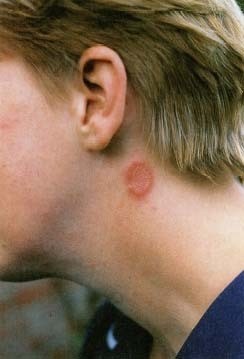 Roles of Fungi
Decomposers
Recycle nutrients back to environment
Pathogens
Human diseases
Yeast infections, ringworm, athlete’s foot
Plant diseases
Dutch Elm disease, scab(peaches),  gray mold (strawberries)
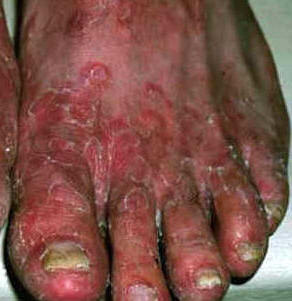 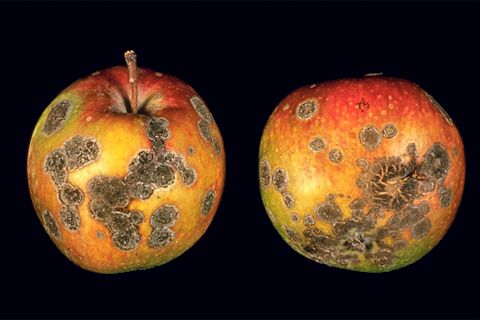 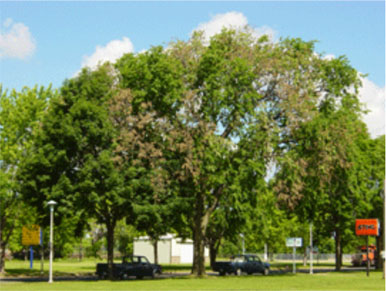 Roles of Fungi
Fungal mutualists
Lichen
Mycorrhizae
Fungi and insects
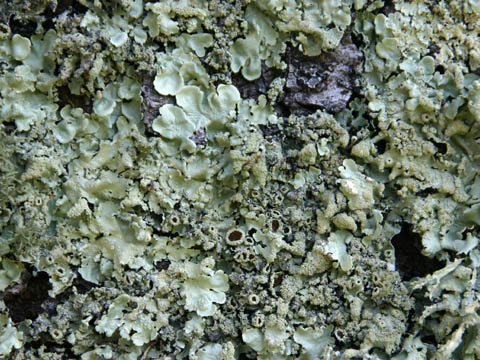 Human Uses of Fungi
Food 
Healthcare 
Model organism for studying genome sequence